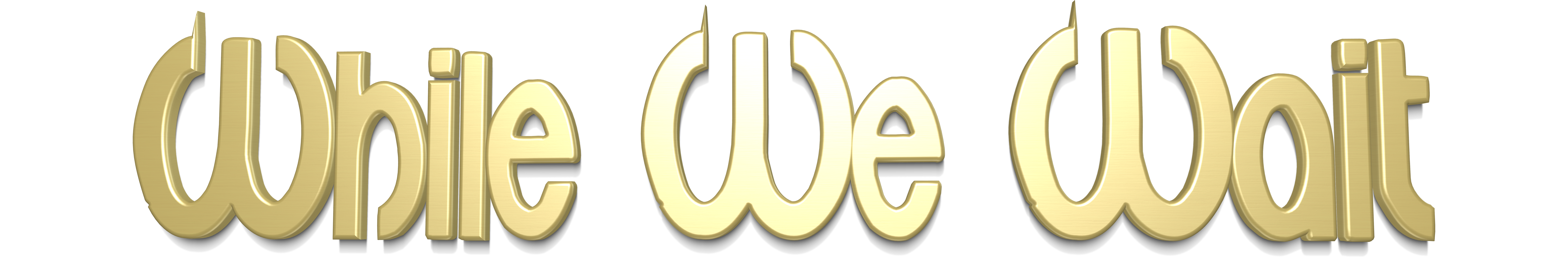 Various Exhortations For Those Looking For Jesus’ Return
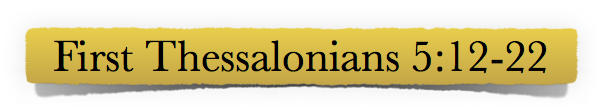 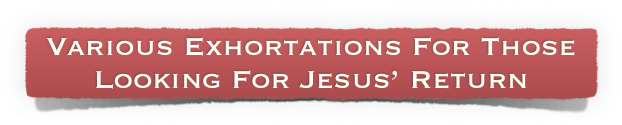 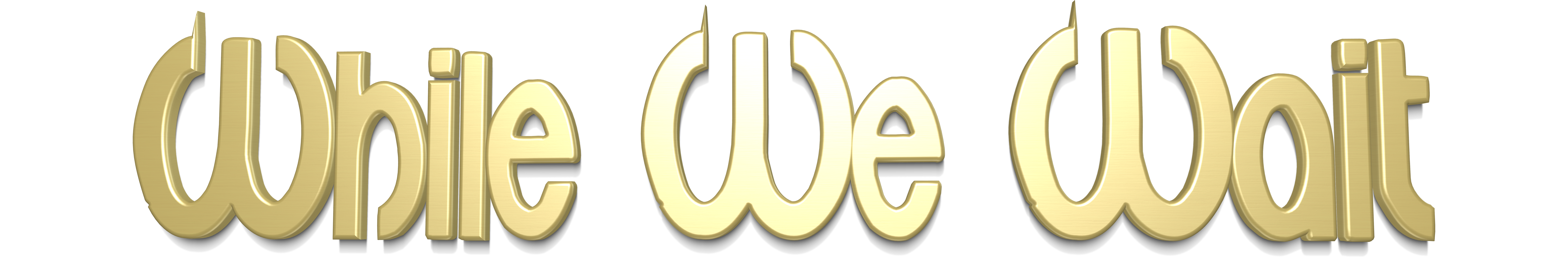 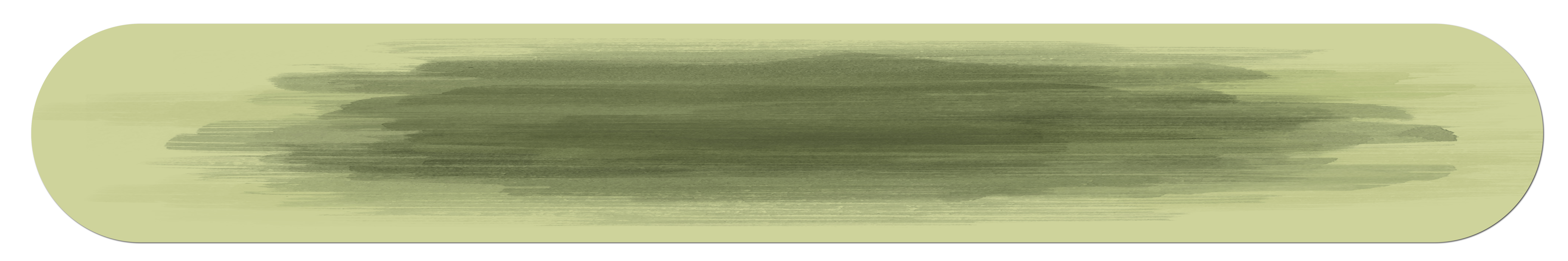 Context
First Thessalonians 5:12-22
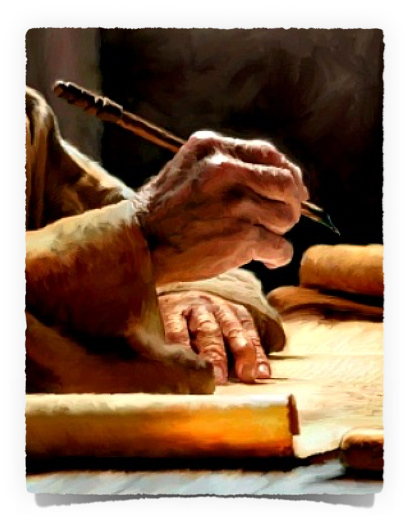 Commended for their “work of faith,” “labor of love” & “patience of hope” — (1 Thes 1:3)
Chosen by God, in that they heard, believed and obeyed the gospel - Received the word of God as God’s word —(1 Thes 1:4,6; 2:13; 2 Thes 2:13-15).
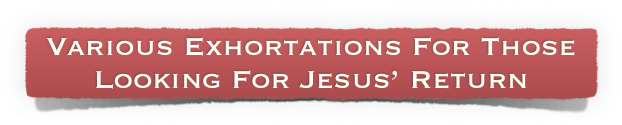 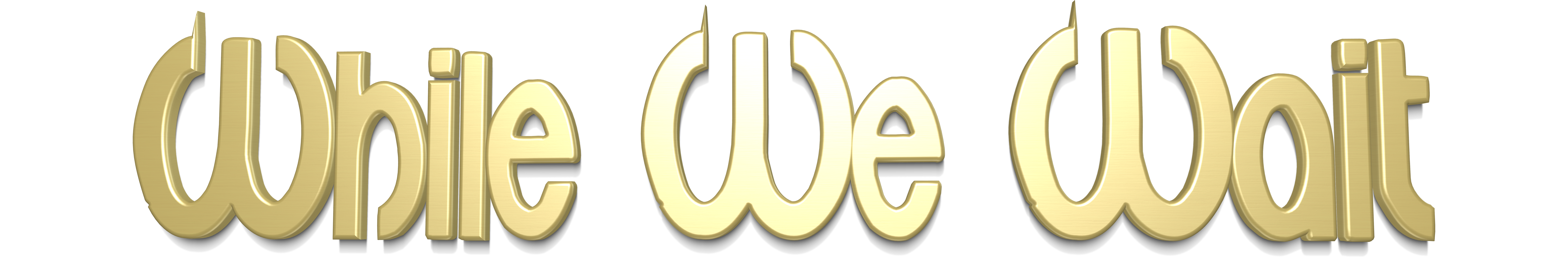 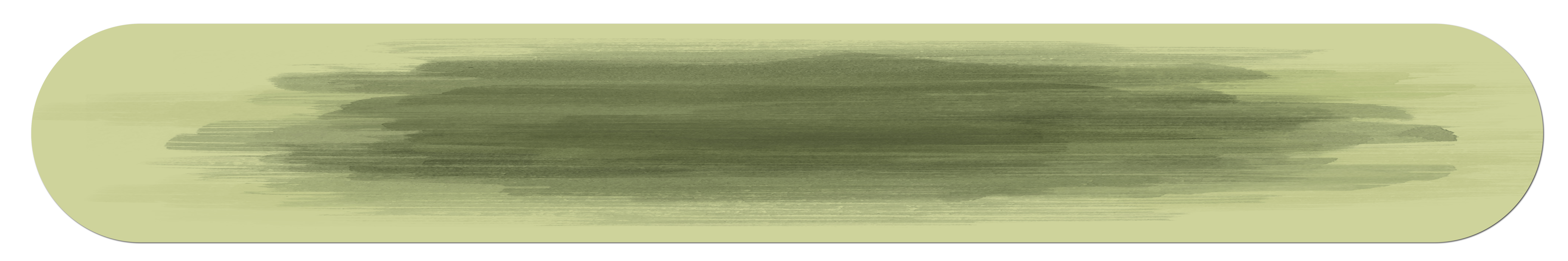 Context
First Thessalonians 5:12-22
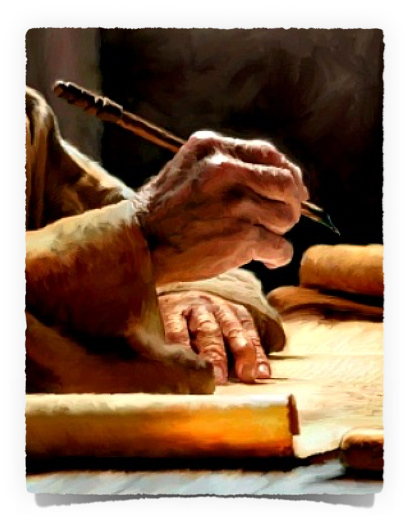 The “Word of God” effectively worked in them — (2:13)
They truly repented — (1:9)
They were great examples / Evangelistic — (1:7-10)
Imitated Judean churches / Suffered for Christ — (2:14-16)
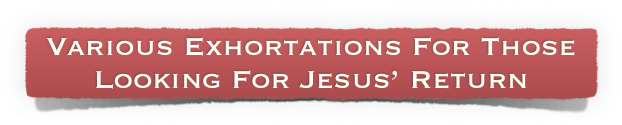 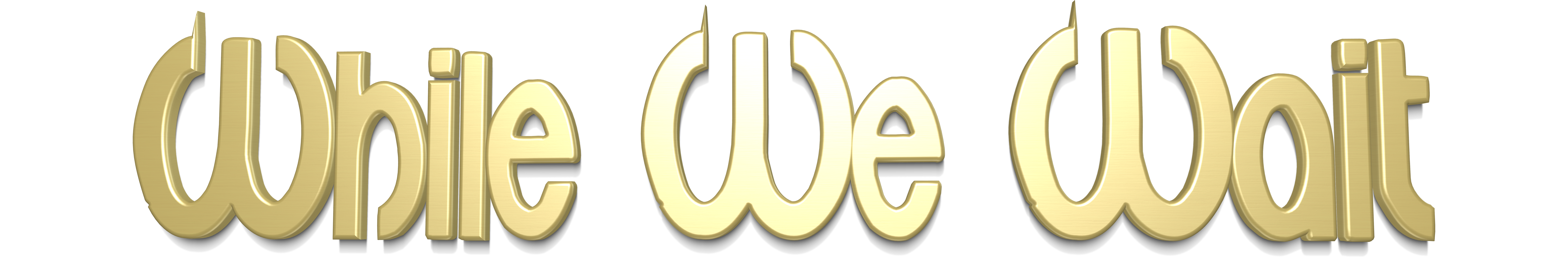 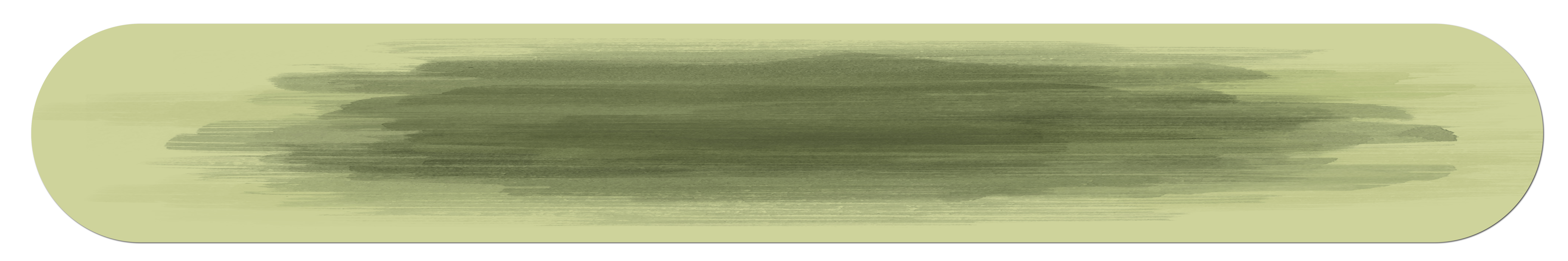 Context
First Thessalonians 5:12-22
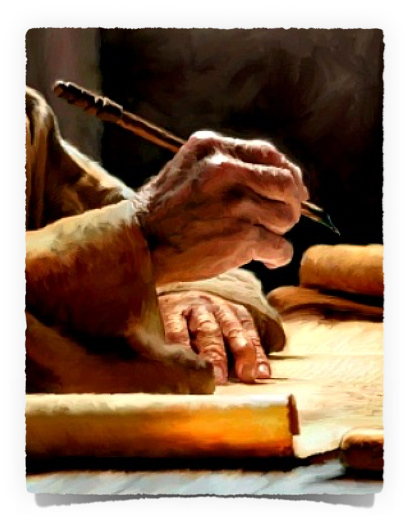 Paul expresses concern for them — (2:17-3:10) 
Hindered by Satan — (2:17-20).
Timothy sent from Athens — (3:1-5). 
Timothy’s good news — (3:1-10). 
Paul's Prayer For The Thessalonians (3:11-13)
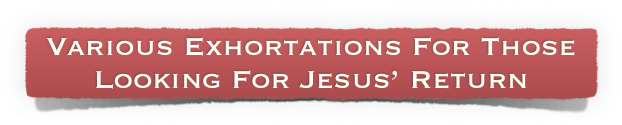 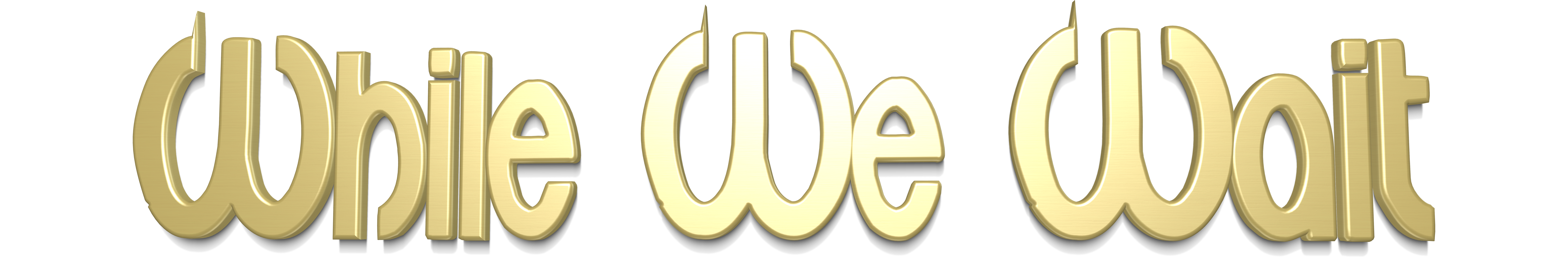 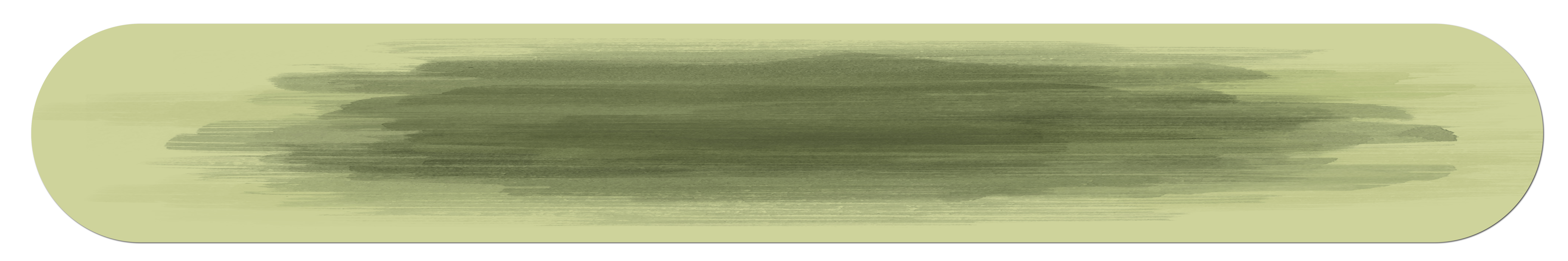 Context
First Thessalonians 5:12-22
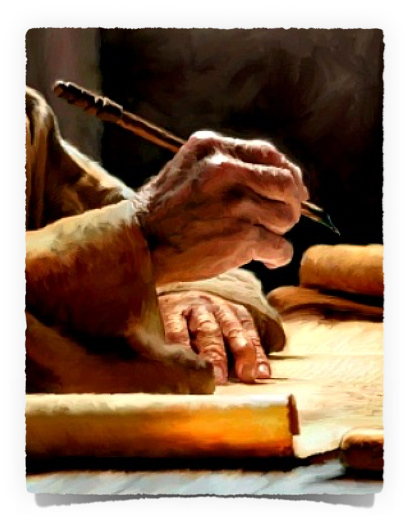 Walk In Holiness — (4:1-8)
Walk In Love — (4:9-10)
Walk In Diligence — (4:11-12)
The Comfort Of Christ's Coming — (4:13-18)
Prepare For Christ's Coming “let us watch & be sober … putting on the breastplate of faith and love, and as a helmet the hope of salvation.”— (5:1-10)
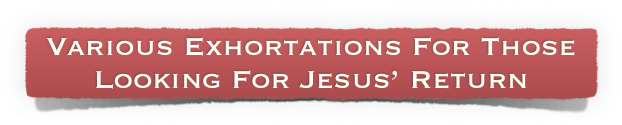 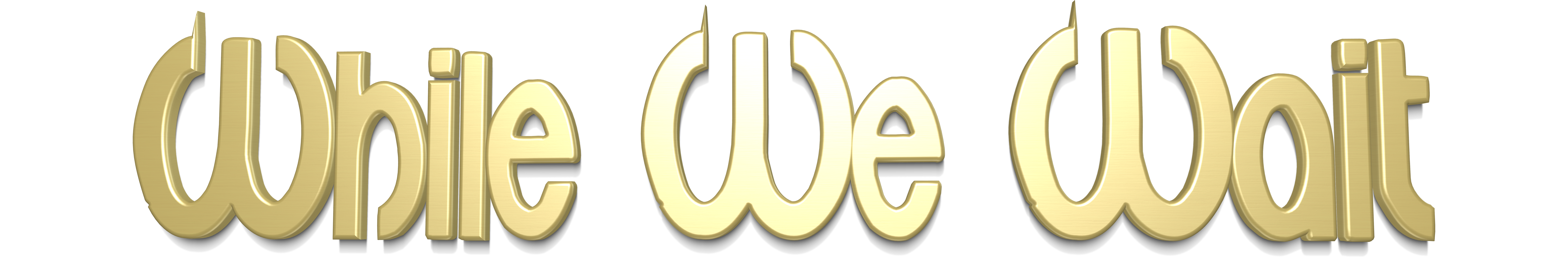 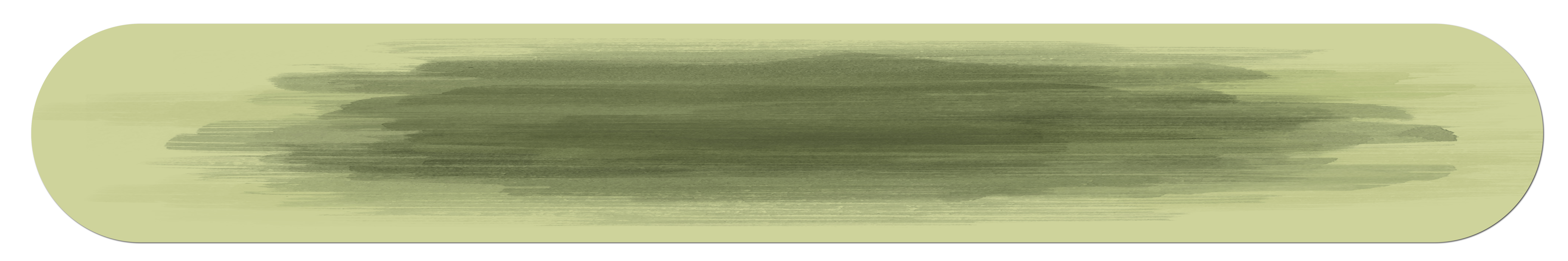 Context
First Thessalonians 5:12-22
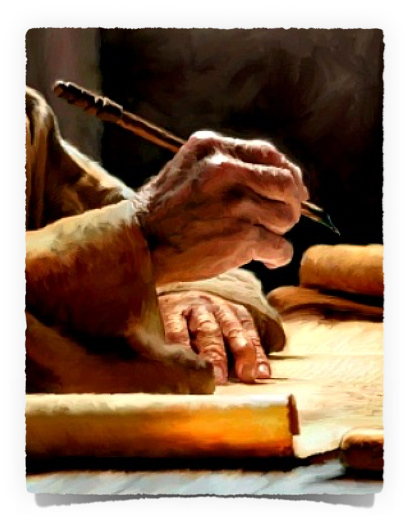 1 Thessalonians 5:11 (NKJV)
11 Therefore comfort each other and edify one another, just as you also are doing.
1 Thessalonians 5:12–24 (NKJV)
12 And we urge you, brethren, to recognize those who labor among you, and are over you in the Lord and admonish you, 13 and to esteem them very highly in love for their work’s sake. Be at peace among yourselves. 14 Now we exhort you, brethren, warn those who are unruly, comfort the fainthearted, uphold the weak, be patient with all.
1 Thessalonians 5:12–24 (NKJV)
15 See that no one renders evil for evil to anyone, but always pursue what is good both for yourselves and for all. 16 Rejoice always, 17 pray without ceasing, 18 in everything give thanks; for this is the will of God in Christ Jesus for you. 19 Do not quench the Spirit. 20 Do not despise prophecies. 21 Test all things; hold fast what is good. 22 Abstain from every form of evil.
1 Thessalonians 5:12–24 (NKJV)
23 Now may the God of peace Himself sanctify you completely; and may your whole spirit, soul, and body be preserved blameless at the coming of our Lord Jesus Christ. 24 He who calls you is faithful, who also will do it.
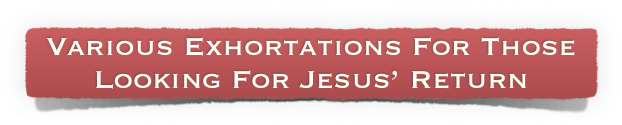 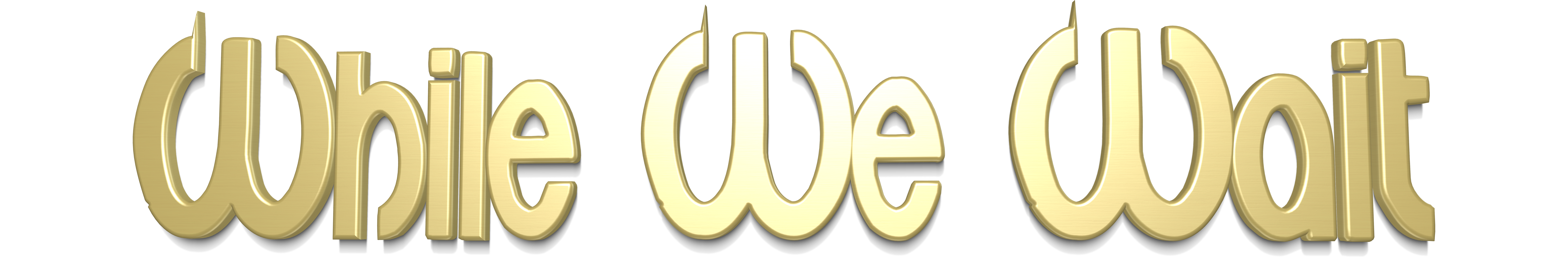 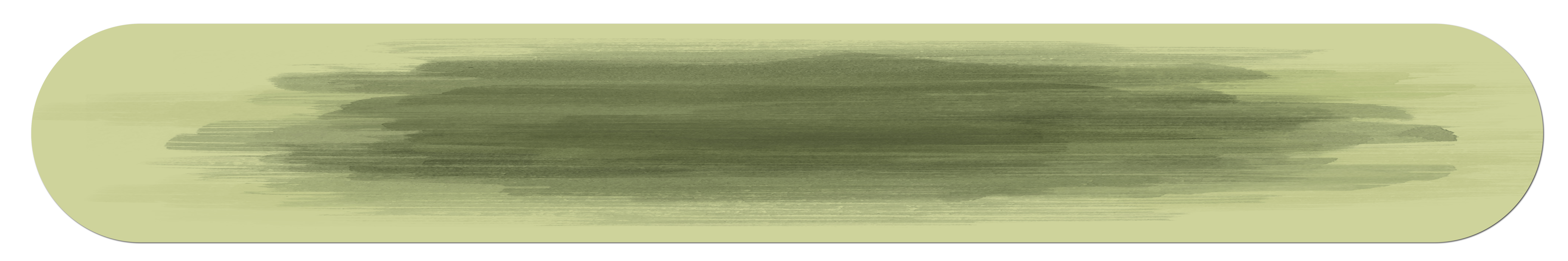 Proper Response To Those Over Us In The Lord — 5:12-13
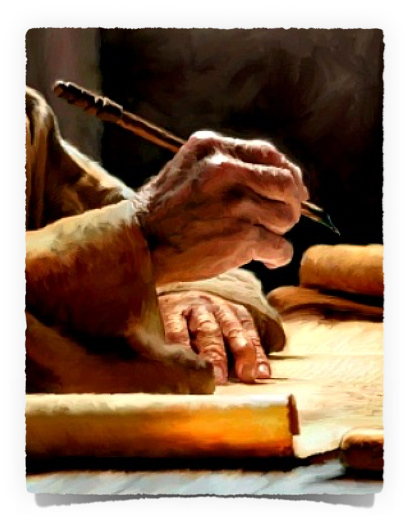 Recognize them — a reference to elders — [acknowledge those over you & admonish you] — (12; Ac 14:23; 20:17,28; 1 Pe 5:1-2; 1 Ti 3:1-7; Ti 1:5-9) 
Esteem them very highly in love for their works sake — respect and appreciate their work —(13; Heb 13:17; Phili 2:29; 1 Tim 5:17; 1 Pet 5:5)
Be at peace among yourselves — humility & love promotes peace — (14; Heb 13:17; Ja 3:17-18; Ro 14:17-19)
1 Thessalonians 5:12–13 (NKJV)
12 And we urge you, brethren, to recognize those who labor among you, and are over you in the Lord and admonish you, 13 and to esteem them very highly in love for their work’s sake. Be at peace among yourselves.
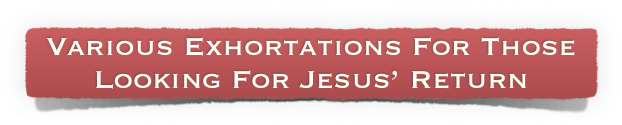 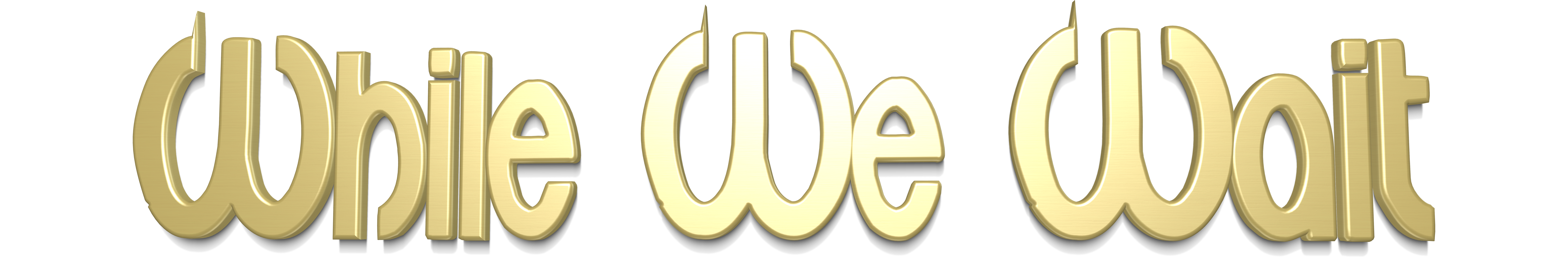 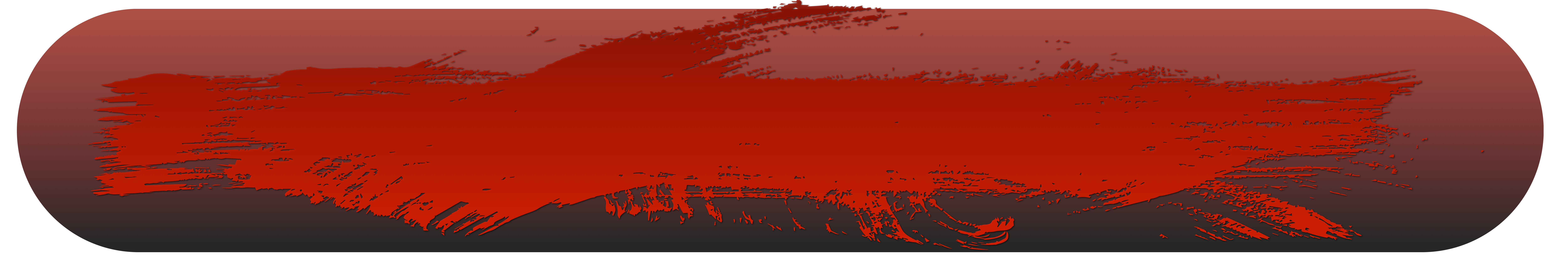 Proper Response To Spiritual Needs of The Body — 5:14,15
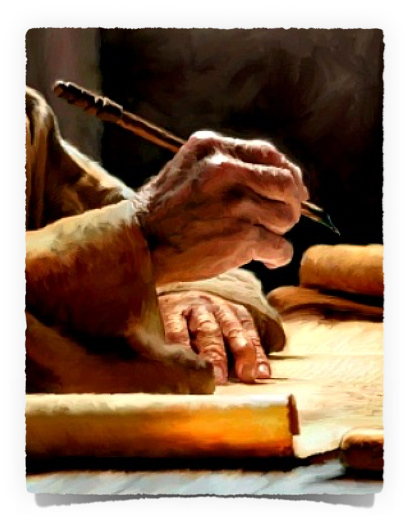 Warn those who are unruly — warn those out of rank — (14; Ac 20:31; 2 Tim 4:1,2; 1 Cor 5:1-13; 2 Thes 3:6-15) 
Comfort the fainthearted — Various conditions might lead some to lose heart —(14; 4:18; 5:11; Eph 3:13; Gal 6:9)
Uphold the weak — those spiritually weak due to insufficient knowledge / faith — (14; Ro 14:1-3; 15:1,2; Jam 5:13-16; etc.)
Be patient with all — All need it — (14; 1 Cor 13:4,5; Eph 4:3; Col 3:12,13)
1 Thessalonians 5:14–15 (NKJV)
14 Now we exhort you, brethren, warn those who are unruly, comfort the fainthearted, uphold the weak, be patient with all. 15 See that no one renders evil for evil to anyone, but always pursue what is good both for yourselves and for all.
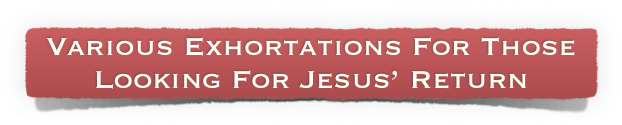 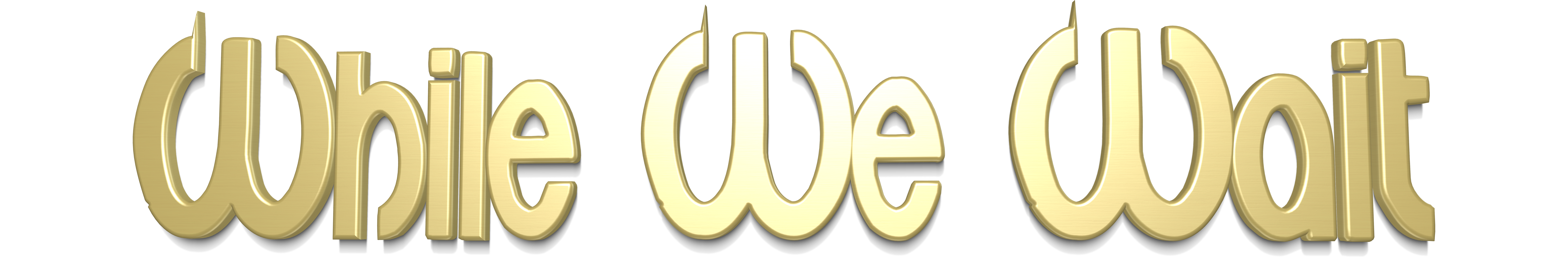 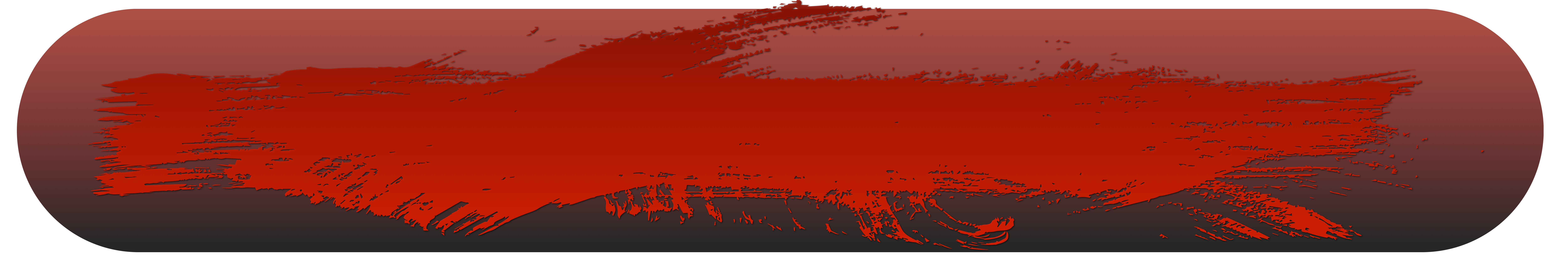 Proper Response To Spiritual Needs of The Body — 5:14,15
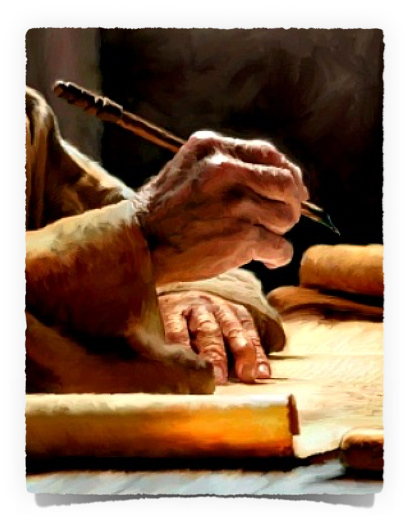 See that no one renders evil for evil to anyone — two wrongs NEVER make a right — (15; cf. Pro 20:22; Matt. 5:38–48; Rom. 12:17–21; 1 Peter 3:9)
Always pursue what is good both for yourselves and for all — note - NOT merely restraining from evil - but an active pursuit of kindness in here enjoined — Kindness is ALWAYS the proper response to injustice — (15; Rom 12:17; 14:19; Mat 5:44; 1 Pet 3:11-13; 3 Jn 11)
1 Thessalonians 5:14–15 (NKJV)
14 Now we exhort you, brethren, warn those who are unruly, comfort the fainthearted, uphold the weak, be patient with all. 15 See that no one renders evil for evil to anyone, but always pursue what is good both for yourselves and for all.
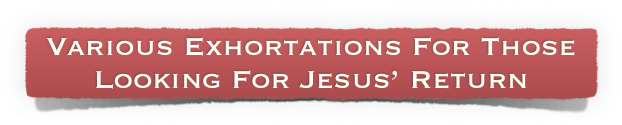 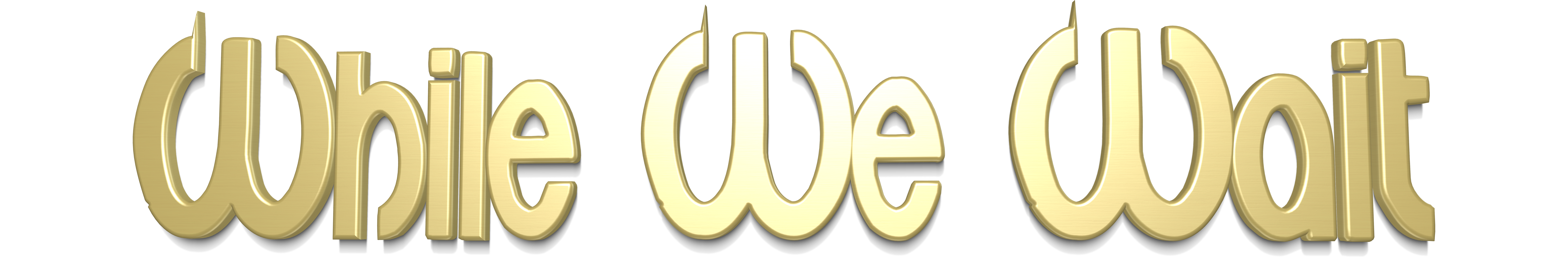 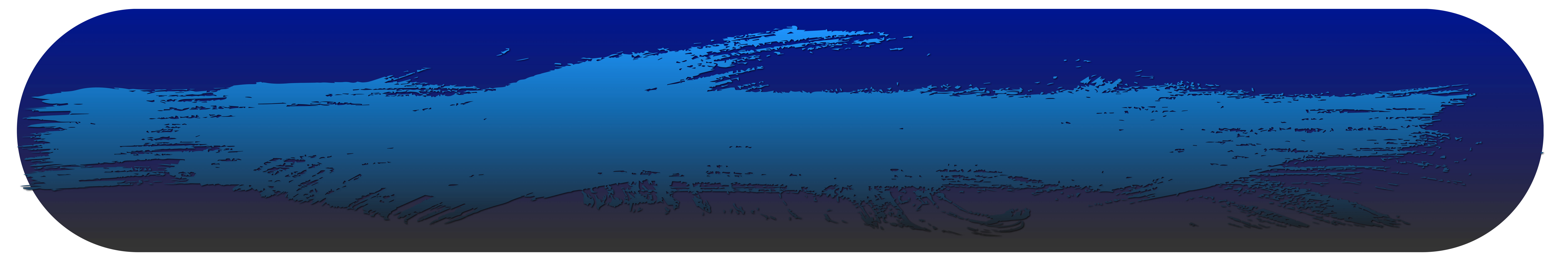 Proper Response To God In All Things — 5:16-18
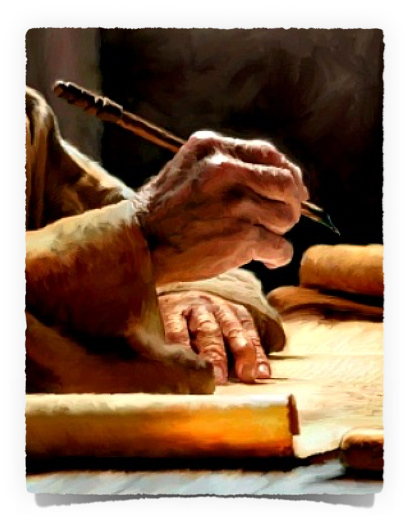 Rejoice always — product of strong faith & hope — trust in God’s power, providence, & forgiveness — (16;  Mt 5:12; Phil 3:1; 4:4; Ro 12:12; Jm 1:2).
Pray without ceasing — a lifestyle, habit — dependency on God - constant pursuit of His strength, & fellowship — (17; Lu 18:1; 21:36; Ro 12:12; Ep 6:18; Col 4:2; Ja 5:16; 1 Pe 4:7)
In everything give thanks — in every circumstance of life — (18;  Ep. 5:20; Phi. 4:6; Col. 3:17; Rom 8:26-30; 31-39)
1 Thessalonians 5:16–18 (NKJV)
16 Rejoice always, 17 pray without ceasing, 18 in everything give thanks; for this is the will of God in Christ Jesus for you.
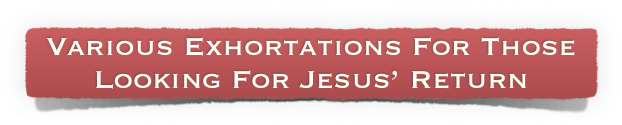 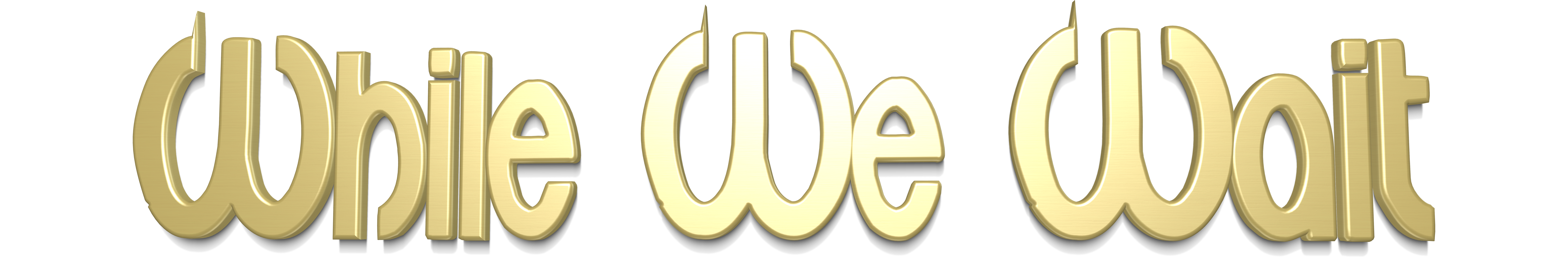 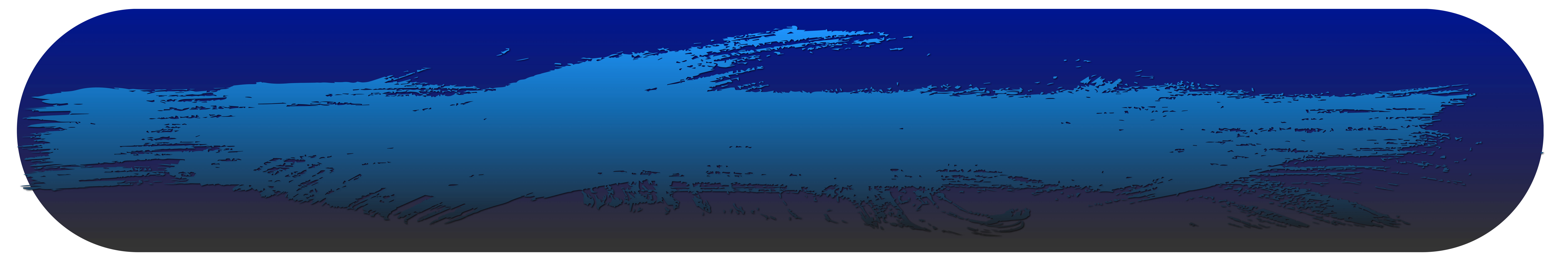 Proper Response To God In All Things — 5:16-18
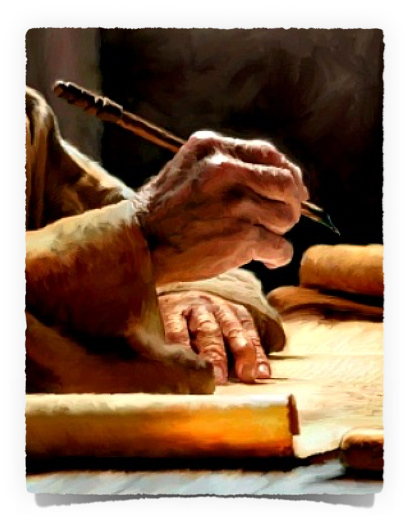 1 Thessalonians 5:16–18 (NKJV)
16 Rejoice always, 17 pray without ceasing, 18 in everything give thanks; for this is the will of God in Christ Jesus for you.
These three exhortations in verses 16–18 are not just good advice; they are God’s will for every Christian.
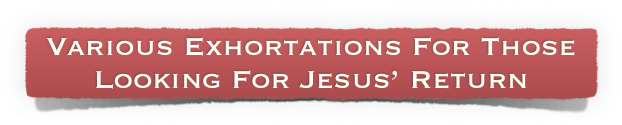 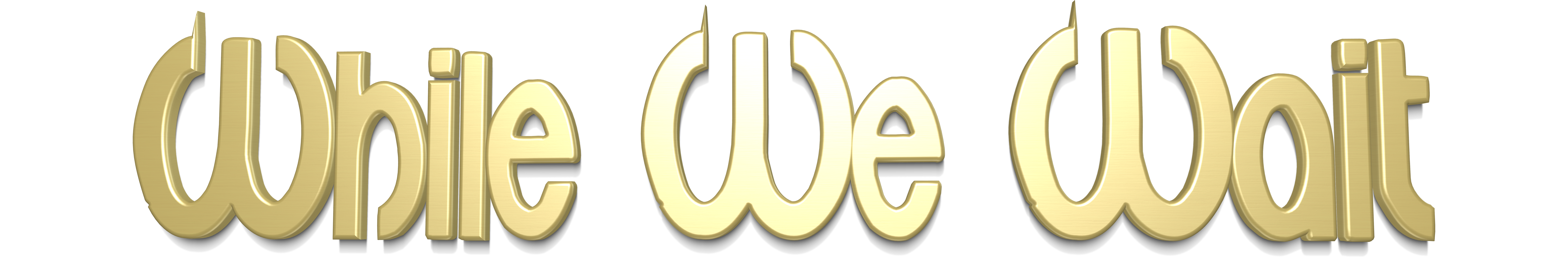 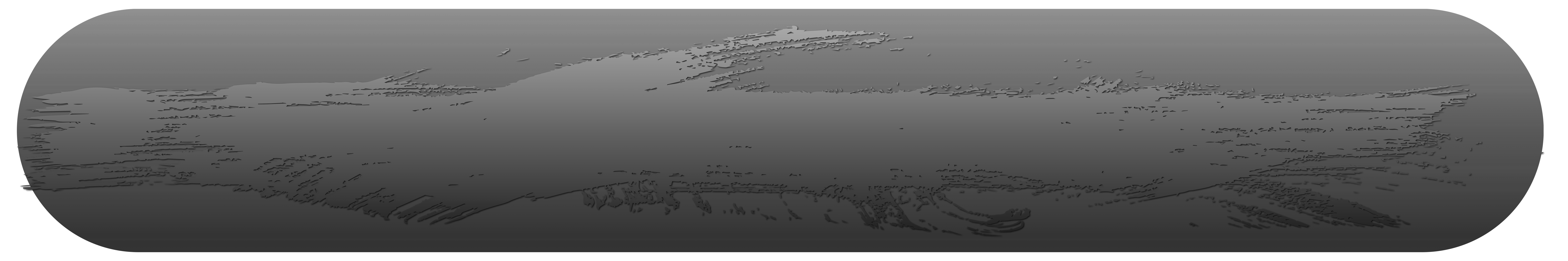 Proper Response To God’s Word & How To Use It— 5:19-22
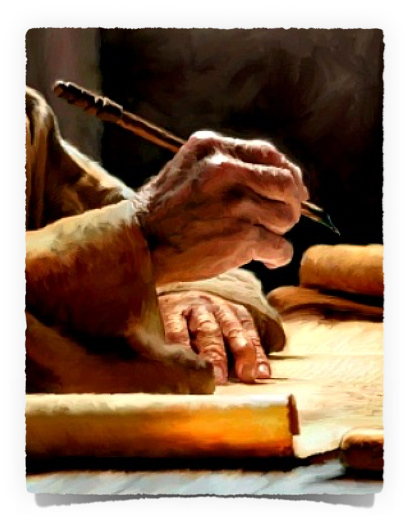 Do not quench the Spirit — do not suppress the Spirit by suppressing His revelation — (19;  Ac. 7:51; 1 Co. 14:30; Ep. 4:30. 1 Ti. 4:14. 2 Ti. 1:6).
Do not despise prophecies. — To reject legitimate NT prophecies as authoritative — anyone who rejects scriptural authority is guilty — (20; Acts 24:25; Rom 1:18,19; 2 Thes 2:10; 2 Tim 4:3,4)
Test all things; hold fast what is good. — need for discernment — (21; cf. 1 Co 14:29; Ac 17:11; 1 Jn 4:1; Hb 5:12-14)
1 Thessalonians 5:19–22 (NKJV)
19 Do not quench the Spirit. 20 Do not despise prophecies. 21 Test all things; hold fast what is good. 22 Abstain from every form of evil
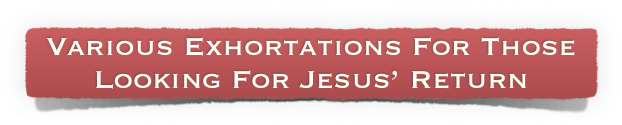 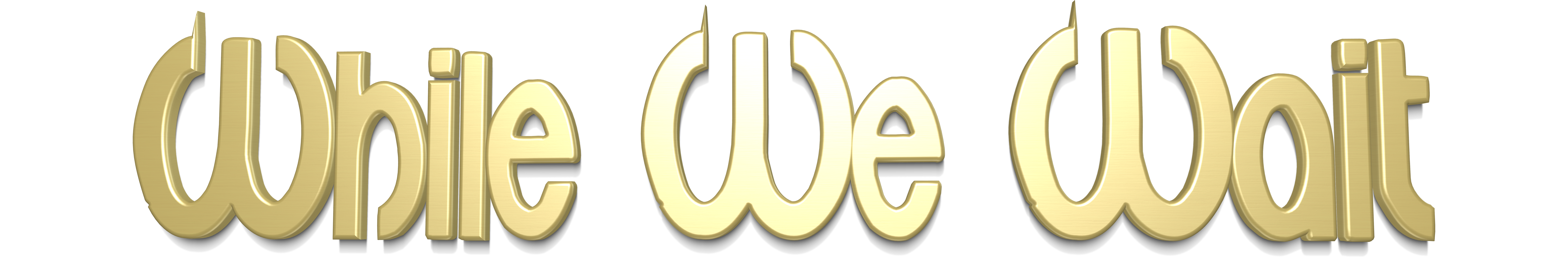 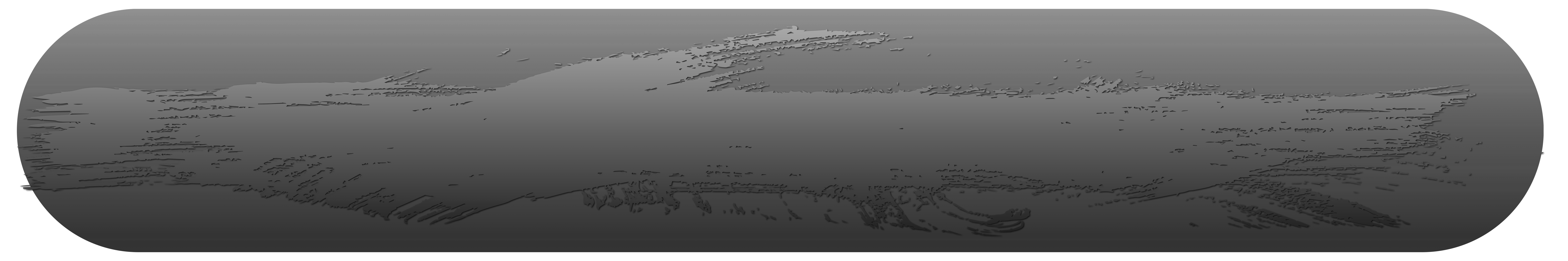 Proper Response To God’s Word & How To Use It— 5:19-22
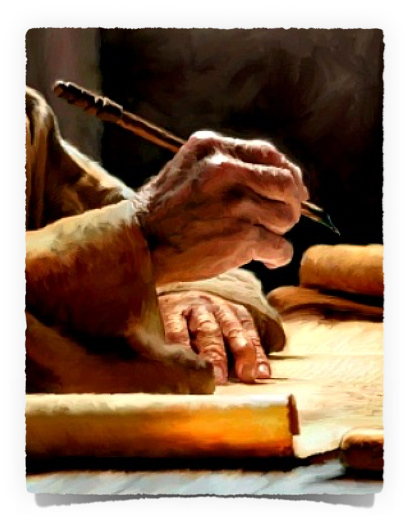 Abstain from every form of evil — doctrine, practice or persons — (22; 1 Cor 6:9-11; Gal 5:19-21; ).
Clearly, anything scripture defines as evil is evil — (1 Cor 6:9-11; Gal 5:19-21).
Such like things — (Gal 5:21)
Anything that cannot be shown to be good — (vs 21; Col. 3:17)
Anything that causes another to stumble — (Rom 14:21; 1 Cor 8:13)
1 Thessalonians 5:19–22 (NKJV)
19 Do not quench the Spirit. 20 Do not despise prophecies. 21 Test all things; hold fast what is good. 22 Abstain from every form of evil
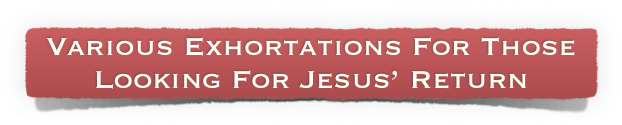 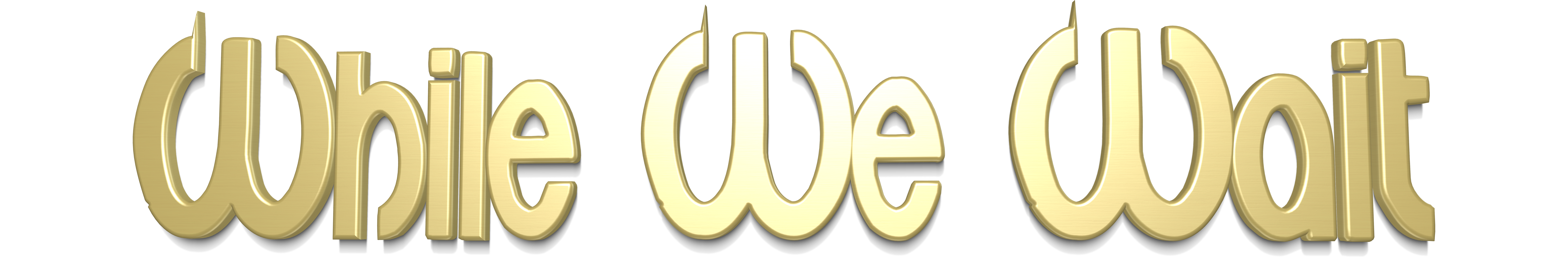 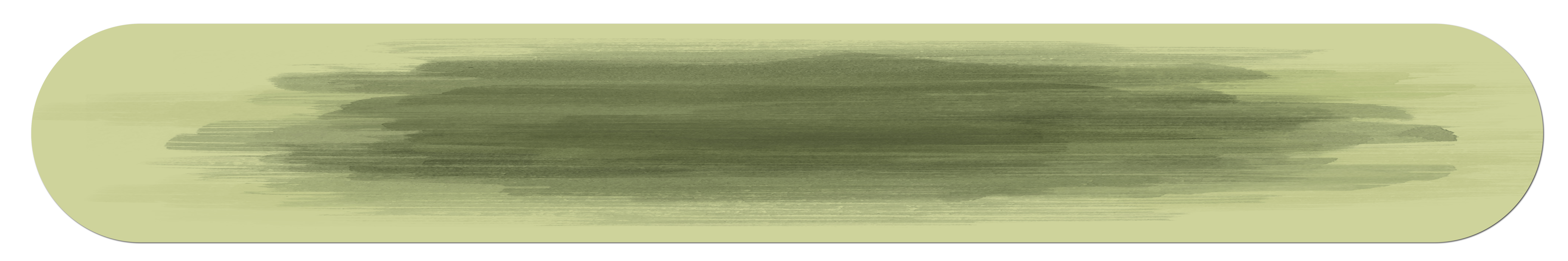 Are We Ready For The Lord’s Return?
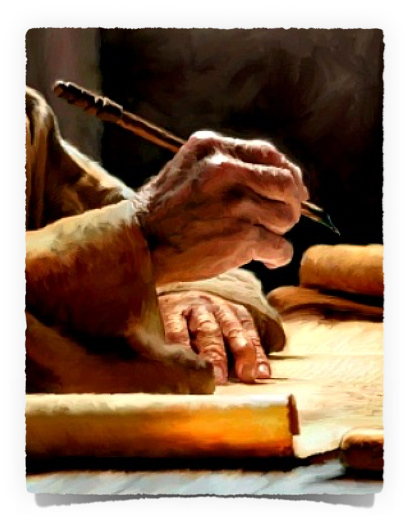 Proper Response To Those Over Us In The Lord — 5:12-13
Proper Response To Spiritual Needs of The Body — 5:14,15
Proper Response To God In All Things — 5:16-18
Proper Response To God’s Word & How To Use It— 5:19-22
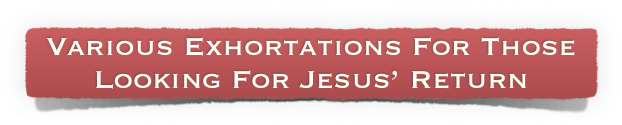 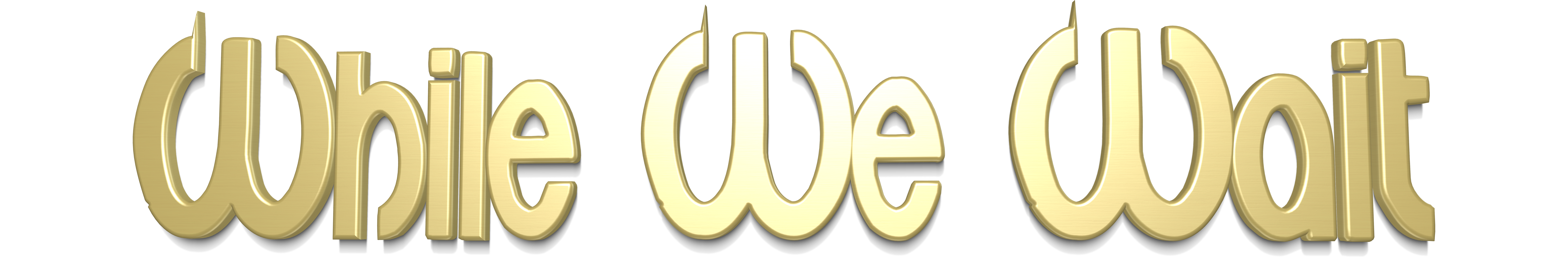 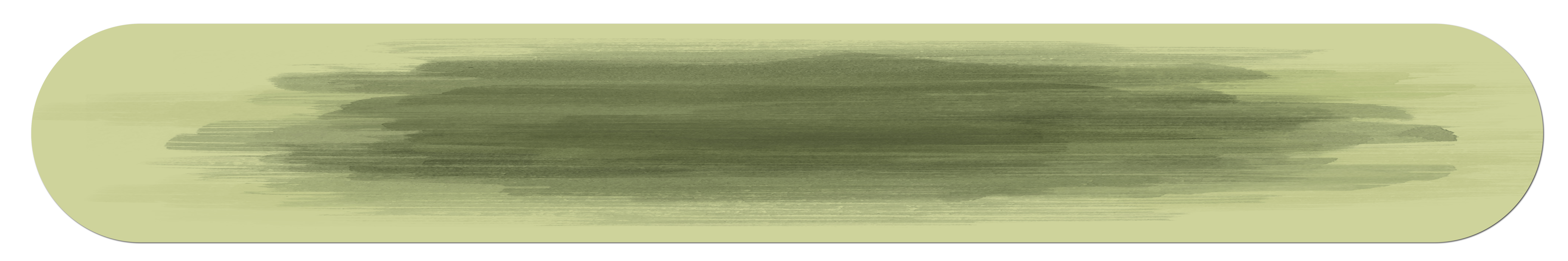 Are We Ready For The Lord’s Return?
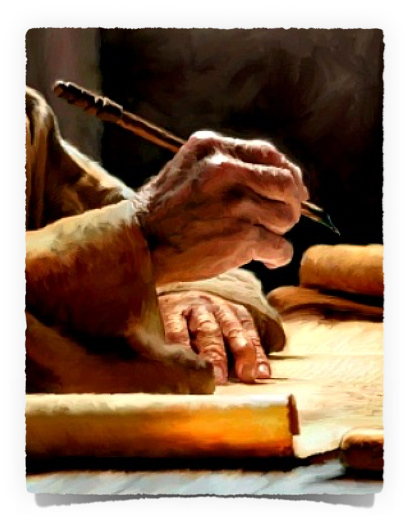 1 Thessalonians 5:23–24 (NKJV)
23 Now may the God of peace Himself sanctify you completely; and may your whole spirit, soul, and body be preserved blameless at the coming of our Lord Jesus Christ. 24 He who calls you is faithful, who also will do it.
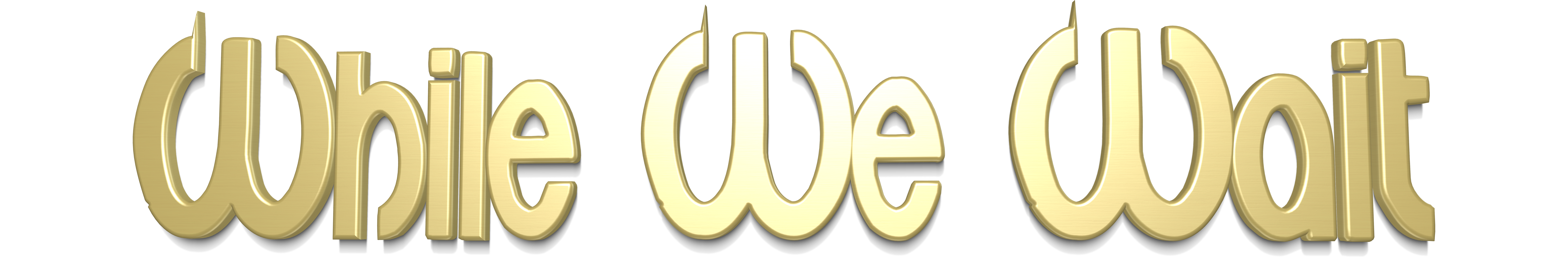 Various Exhortations For Those Looking For Jesus’ Return
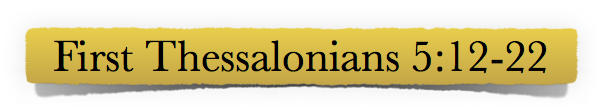 Charts by Don McClain
Prepared Sept 23,24, 2016 / Preached Sept 25, 2016
West 65th Street church of Christ / P.O. Box 190062 / Little Rock AR 72219
501-568-1062 / 501-749-6928 / Email – donmcclain@sbcglobal.net  
Prepared w/ Keynote More lessons: http://w65stchurchofchrist.org/coc/sermons/
1 Thessalonians 5:1–11 (NKJV)
1 But concerning the times and the seasons, brethren, you have no need that I should write to you. 2 For you yourselves know perfectly that the day of the Lord so comes as a thief in the night. 3 For when they say, “Peace and safety!” then sudden destruction comes upon them, as labor pains upon a pregnant woman. And they shall not escape.
1 Thessalonians 5:1–11 (NKJV)
4 But you, brethren, are not in darkness, so that this Day should overtake you as a thief. 5 You are all sons of light and sons of the day. We are not of the night nor of darkness. 6 Therefore let us not sleep, as others do, but let us watch and be sober. 7 For those who sleep, sleep at night, and those who get drunk are drunk at night.
1 Thessalonians 5:1–11 (NKJV)
8 But let us who are of the day be sober, putting on the breastplate of faith and love, and as a helmet the hope of salvation. 9 For God did not appoint us to wrath, but to obtain salvation through our Lord Jesus Christ, 10 who died for us, that whether we wake or sleep, we should live together with Him. 11 Therefore comfort each other and edify one another, just as you also are doing.